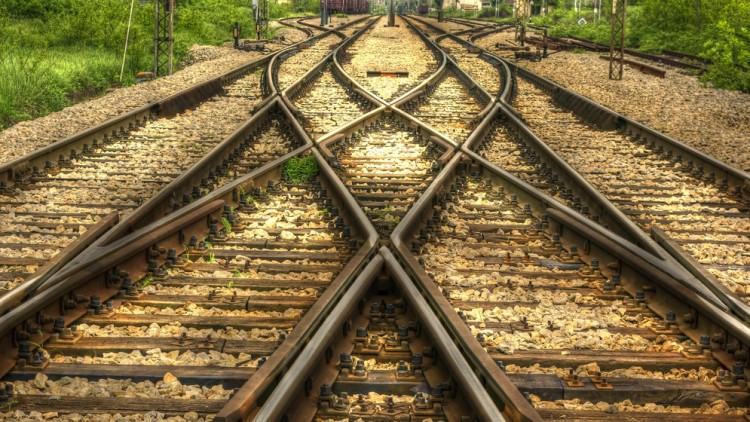 PLĀNOTIE INFRASTRUKTŪRAS RISINĀJUMI KURZEMES REĢIONĀ
2017. gada 12. oktobrī
SIA SAFEGE Baltija
KĀ VEIDOJAS KURZEMES BUDŽETS?
DI ERAF indikatīvās izmaksas uz 1 mērķa grupas personu
Kādas ir infrastruktūras vajadzības?
+35 bērniem no RPR
Ko NEdrīkst finansēt no ERAF?
Bērnu ar FT izvietojums Kurzemē
1. Attēls Bērni ar FT, kas dzīvo ģimenēs un kuriem veikts vajadzību izvērtējums
Plānotā infrastruktūra bērniem ar FT  Kurzemē
2. Attēls 
Infrastruktūras izvietojums atbilstoši iesūtītajiem pašvaldību plāniem
Bērni, kas atrodas ārpusģimenes aprūpē Kurzemē
3. Attēls «BSAC/ VSAC esošie bērni sadalījumā pa pašvaldībām»
Plānotā infrastruktūra bērniem, kas atrodas ārpusģimenes aprūpē
4. Attēls 
«Plānotā infrastruktūra: Jauniešu māja un ĢVPP»
Plānotā infrastruktūra personām ar GRT
5. Attēls «Plānotā infrastruktūra personām ar GRT: grupu dzīvokļi»
Plānotā infrastruktūra personām ar GRT – DAC un spec.darbnīcas
Paldies par uzmanību! 
Ieva Cēbura

SIA SAFEGE Baltija
29488174